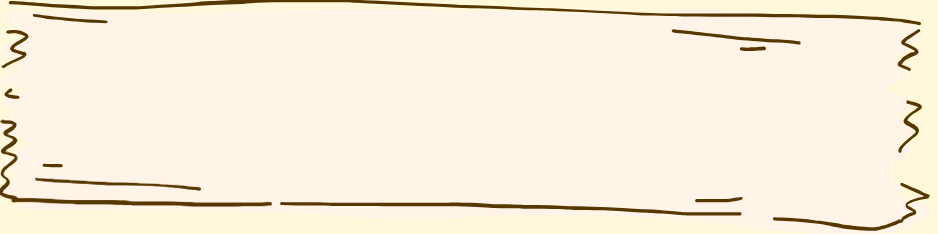 មេរៀនរំឭកទី៧ ព្យញ្ជនៈ ឌ ឍ ទ ផ្សំស្រៈ
@reallygreatsite
ឃុំ
ការងារ
ញញួរ
ឡូឡា
ដុំឈើ
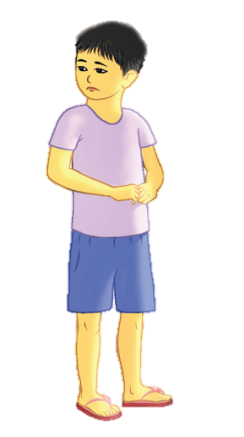 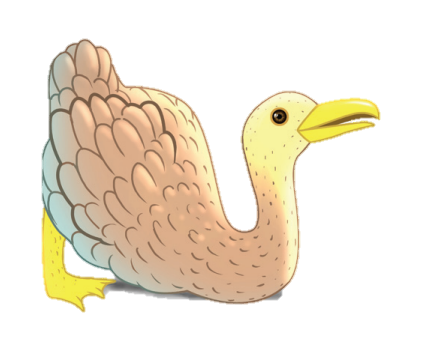 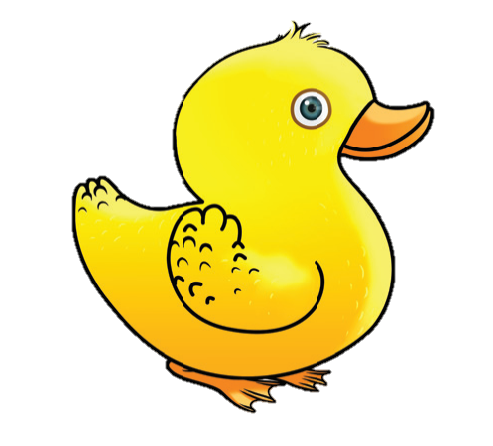 ឌ
ឍ
ទ
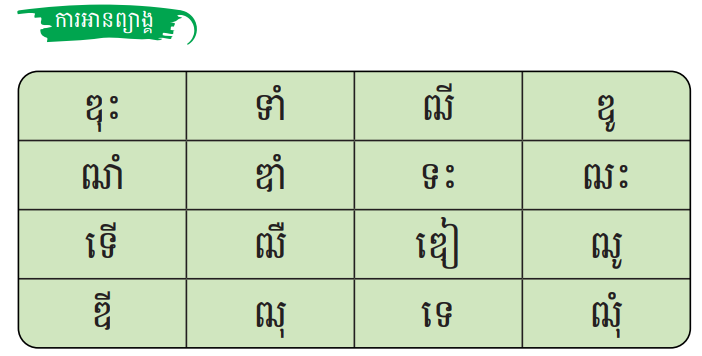 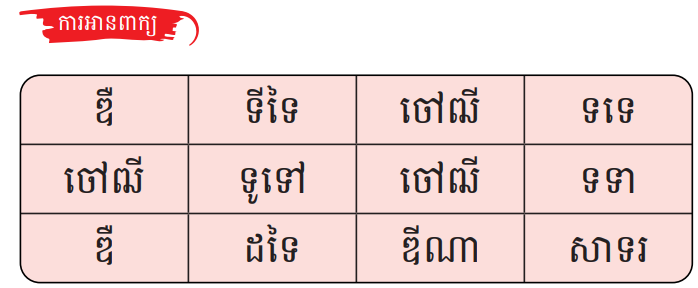 ចៅឌឿចេះដើរ។
ចៅឌឿ/ចេះ/ដើរ។
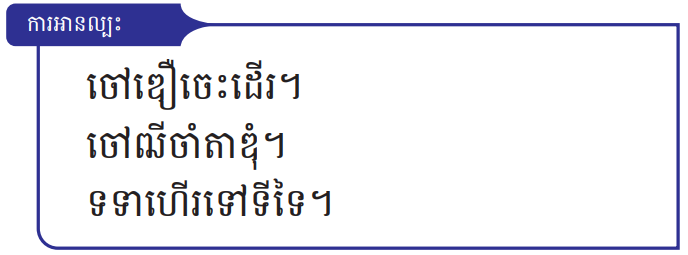 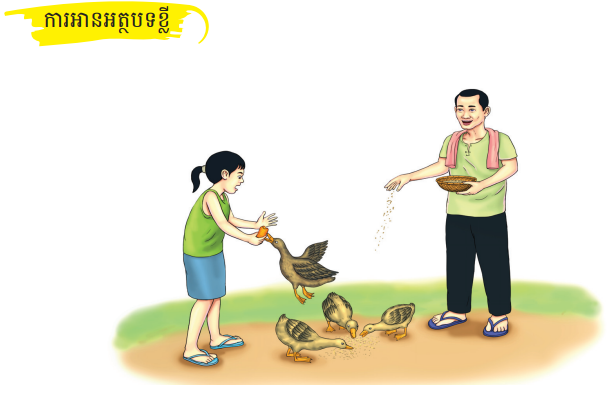 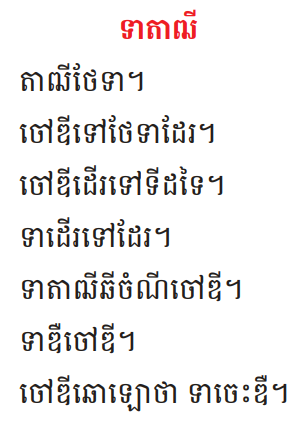 ការសរសេរ
ឌឺ
តាឍី
ទារិកា
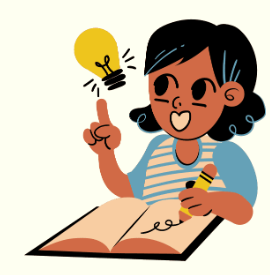 ឍាមរា
ទទូរ
ថែទាំឍាមរា
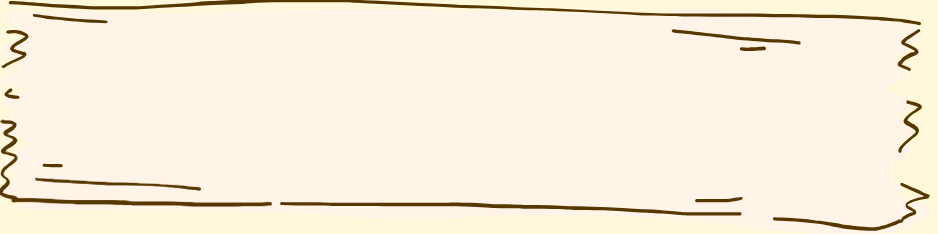 សូមអរគុណ
@reallygreatsite